مادة تربية مهنية
الدرس الثاني
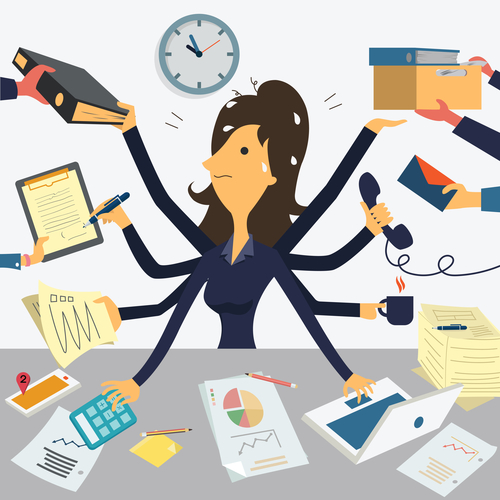 من الصورة استنتجي موضوع درسنا اليوم ..
اهداف الدرس:
١- ان تبين الطالبة ضغوط العمل.
ان توضح الطالبة أسباب ضغوط العمل.
أن تبين سلبيات ضغوط العمل.
أن تستنبط إيجابيات ضغوط العمل.
ان توضح خطوات التخلص من ضغوط العمل.
استراتيجية القبعات الست
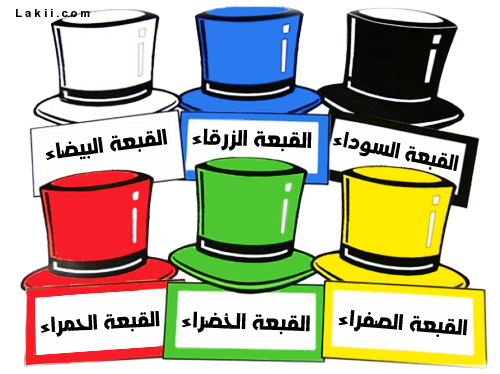 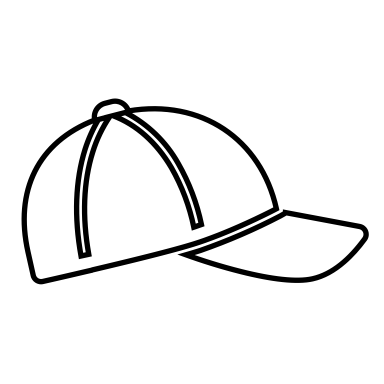 القبعة البيضاء:
وتسمى الحیادیة ـ الموضوعیة وتعبر عن التفكیر الحیادي ـ الموضوعي المبني على المعلومات والحقائق والأرقام والإحصاء. وھي التي تعتني بالمعلومات المتوفرة والناقصة التي یحتاج إلیھا الطالب.
وھي قبعة جمع المعلومات، ومصدر المعلومات، وعادة ما یستخدم فیھا أدوات الاستفھام: )من ، ماذا، متى ، لماذا ، كیف ، كم ، ...الخ( ،فإجابات الأسئلة تكون معلومات ومعارف نحتاجھا دائماً في بدء الحدیث عن أي موضوع. 

السؤال:
ما المقصود بضغوط العمل؟
ما أسباب ضغوط العمل؟
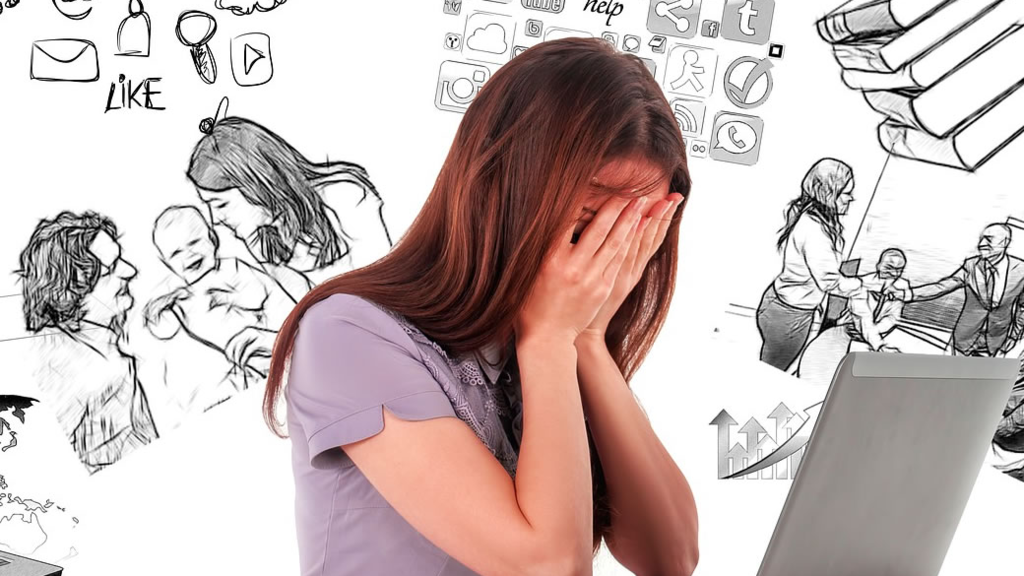 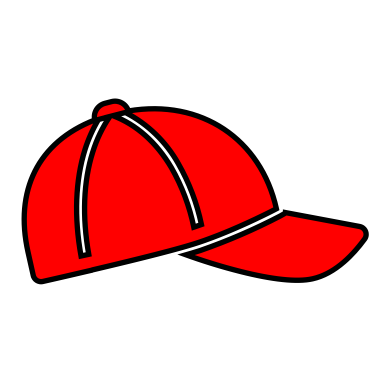 القبعة الحمراء:
وھي قبعة تعنى بالمشاعر وترصدھا دون أن تحتاج إلى تفسیر ھذه المشاعر أو الانطباعات .

سؤال:
ماذا نشعر عندما تواجهنا ضغوط العمل؟
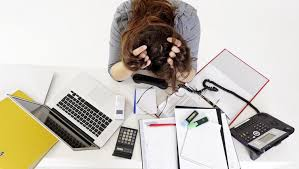 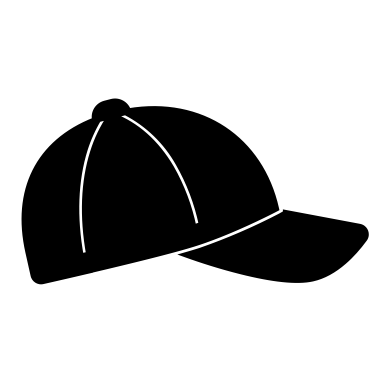 القبعة السوداء:
وھي السلبیة، وتعبر عن نوع التفكیر الناقد المنطقي، السلبي والتشاؤمي، وتھتم بدراسة المخاطر والنقص والمشاكل المستقبلیة (الآثار السلبیة ) .

السؤال:
ماهي سلبيات ضغوط العمل ؟
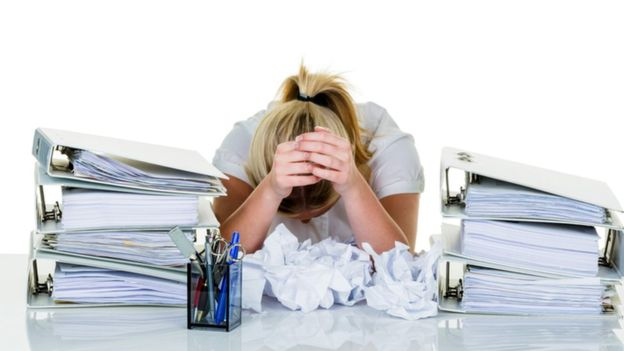 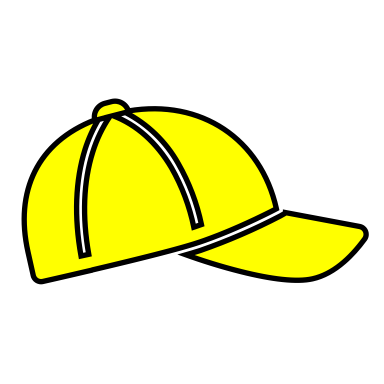 القبعة الصفراء:
وھي قبعة التفكیر الإیجابي والتفاؤل،ولا بد أن یكون ھناك تفاؤل ورغبة في رؤیة تحقق وانجاز أشیاء،ومن ثم الحصول على منافعھا. 


السؤال:
ماهي إيجابيات ضغوط العمل؟
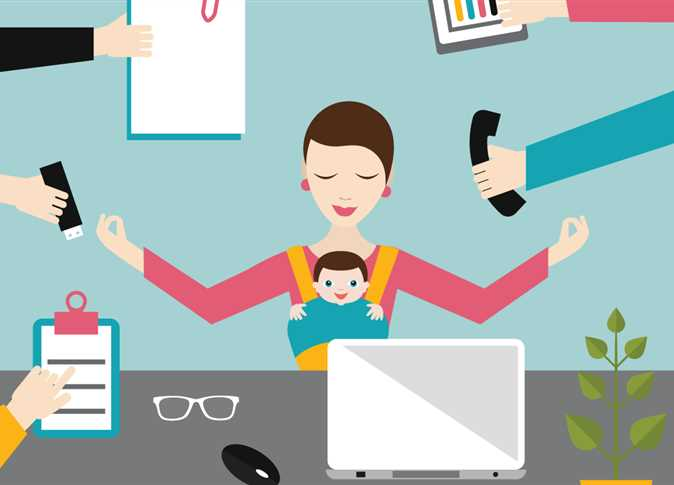 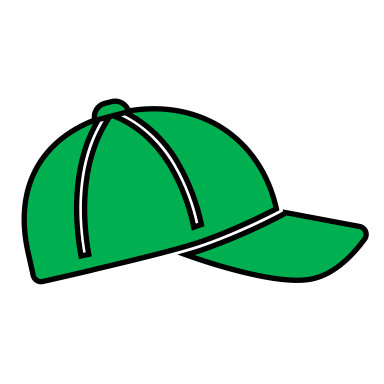 القبعة الخضراء:
وھي قبعة التفكیر الابداعي،والبحث عن بدائل وأفكار جدیدة. 
السؤال:
ماهي خطوات التخلص من ضغوط العمل؟
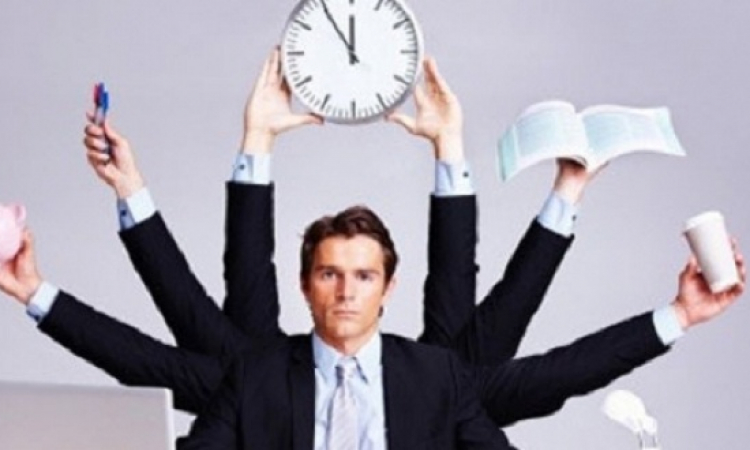 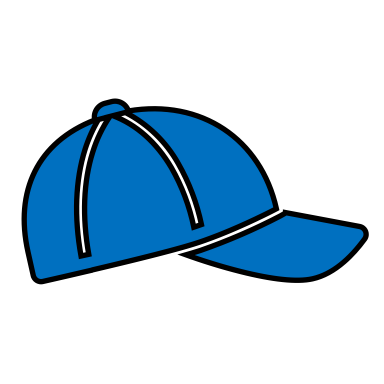 القبعة الزرقاء:
وھي قبعة التفكیر الشمولي )الموجھ (، الذي ینظر إلى الموضوع أو القضیة نظرة عامة، ویستطیع الطالب من خلالھا أن یوجھ تفكیره بصورة صحیحة للوصول إلى أفضل النتائج. 

السؤال:
ما رأيك في ضغوط العمل؟
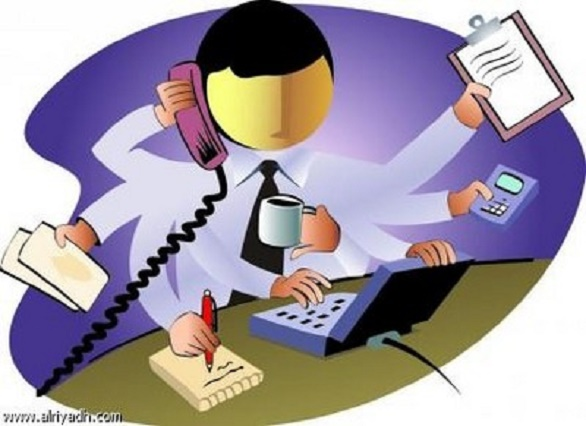 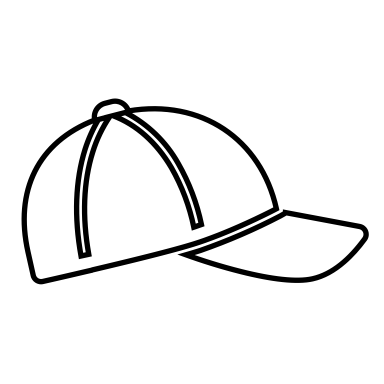 ما المقصود بضغوط العمل؟
مجموعة المواقف أو الحالات التي يتعرض لها الفرد في مجال عمله، والتي تؤدي إلى تغيرات جسمية ونفسية نتيجة لردود فعلية لمواجهتها، وقد تكون هذه المواقف على درجة كبيرة من التهديد فتسبب الإرهاق والتعب والقلق من حيث التأثير فتولد شيئاً من الانزعاج.
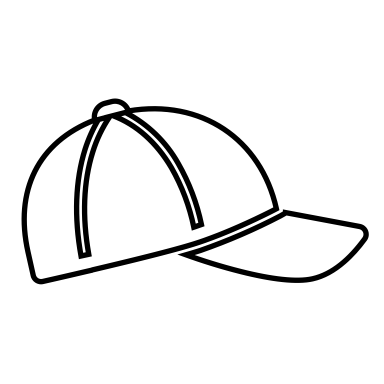 أسباب ضغوط العمل:
يرجع الكثير من الباحثين معظم المشاكل والضغوطات النفسية التي يعانيها الموظف إلى الروتين
الإداري الذي يقع في أسره معظم الموظفين، ويرجع هؤلاء المشكلة إلى عدة أسباب منها:

1- عدم تناسب عدد ساعات العمل مع طاقة الموظف و ظروفه
2- عدم تناسب كمية العمل أو نوعيته و قدرات الموظف
3- عدم تناسب كمية العمل و عدد الموظفين
4- عدم تعاون الموظفين
5- ضغط الرئيس أو رب العمل على الموظف سوء العلاقة بين الموظف والإدارة .
6- عدم توفير الوسائل و التسهيلات التي تنهي العمل بمجهود و وقت اقل
7- عدم رضا الموظف عن وضعه الوظيفي .
8- عدم تحديد مسئوليات الموظف.
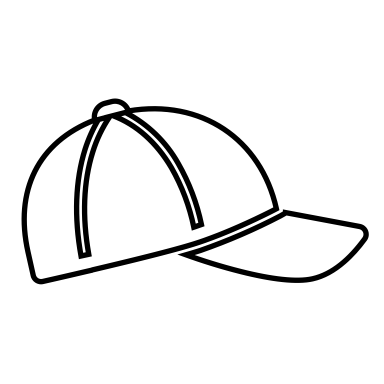 تابع أسباب ضغوط العمل:
10- عدم مرونة المسئولين .
11- نقص الكفاءة والخبرة.
12- الضغوط النفسية الخارجية .
13- أساليب التقييم ومنح الحوافز .
14- عدم تكيف الموظف مع محيطه الاجتماعي داخل المؤسسة.
15- تأخير إنجاز ما عليه من أعمال من وقت لآخر حتى تتراكم عليه الأعمال، ويصبح عاجزاً
عن أدائها مما يسبب له شعوراً بالعجز والفشل، وهو ما يُعرف بالتسويف.
16- شعوره بأن نوع العمل الذي يمارسه لا يرقى إلى مستوى طموحه، أو أنه يستحق رتبة
وظيفية أعلى داخل المؤسسة.
17- عدم معرفة طبيعة عمله بدقة.
18- قلة التخطيط الناجم عن الكسل أو السلوك الفوضوي .
19- مشاكل أخرى خارج العمل مثل المشاكل الزوجية أو الاجتماعية وما شابه.
ماذا نشعر عندما تواجهنا ضغوط العمل؟
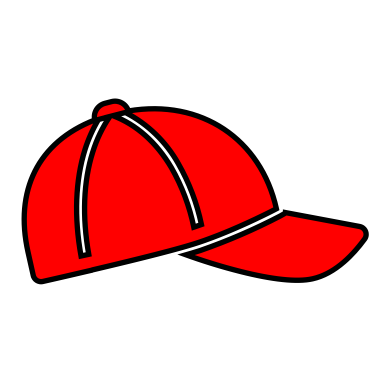 سرعة الغضب على أبسط الأمور.
معاناته من اضطرابات نفسية، وأرق قبل النوم.
شعوره بالقلق الدائم.
الاحساس بسرعة ضربات القلب.
تأويله الخاطئ في كل المواقف.
الاكتئاب والتوتر والشد العضلي.
الشعور بالإجهاد السريع.
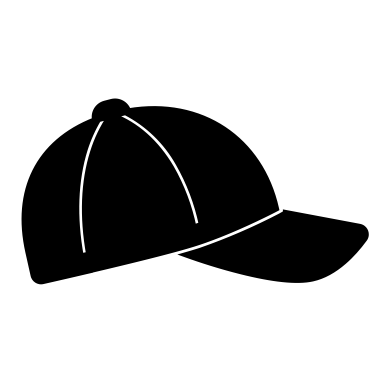 سلبيات ضغوط العمل:
1- مشاكل الأسرة
2- الصداع المزمن
3- القلق والاضطراب
4- النوبة القلبيه
5- انخفاض الأداء
6- ترك الوظيفه
7- القلق الوظيفي
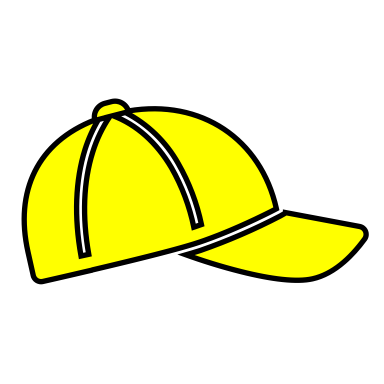 إيجابيات ضغوط العمل:
الرضا الوظيفي.

ارتفاع الأداء.

زيادة الكفاءة والإنتاجية.
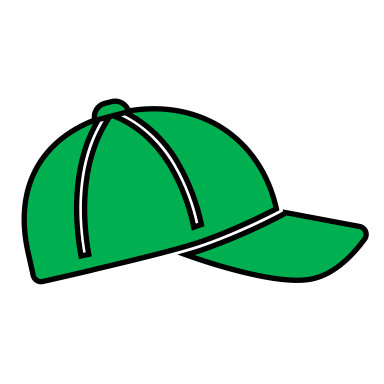 خطوات تخلص من ضغوط العمل:
دوّن ضغوطك.
* غيّر وجهة نظرك.
* تخلص من أخطائك.
* التزم بالهدوء.
* حدّد الأولويات.
* اقتل الكسل بالمبادرة.
* كُنْ سعيداً وأقل تحكُّماً.
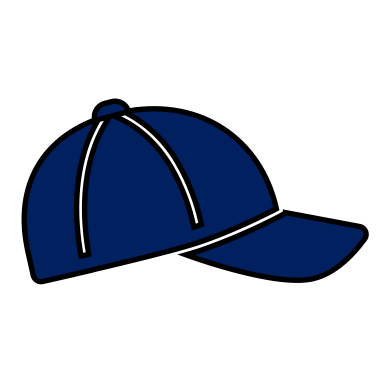 ما رأيك في ضغوط العمل؟
استودعتكم الله...